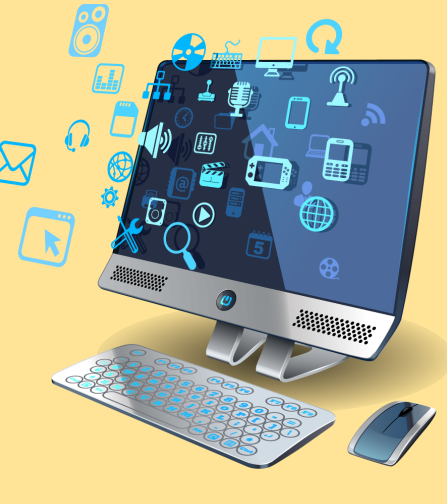 Кроз Дигитални свијет до дигиталних компетенција
ОБУКА ЗА НАСТАВНИКЕ 
РАЗРЕДНЕ НАСТАВЕ
Октобар/новембар, 2022. године
мр Милица Тителски,
инспектор-просвјетни савјетник
Кроз Дигитални свијет до дигиталних компетенција
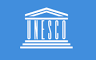 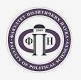 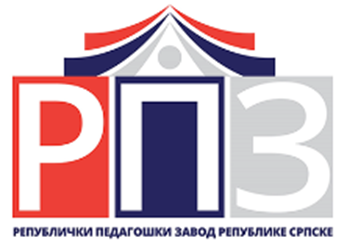 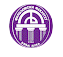 Упознавање са садржајем и начином примјене НПП Дигитални свијет за 2. разред
НПП Дигитални свијет 2
[Speaker Notes: Видети разлику у броју часова по темама у односу на НПП Дигитални свијет у 2. разр.]
Помоћ и подршка наставницима
Приручник за наставнике са материјалима за реализацију програма
https://www.rpz-rs.org/sajt/doc/file/web_portal/Korisni_materijali/Prirucnici_i_digitalni_svijet/Digitalni_svijet.pdf
Приручник за наставнике са дидактичко-методичким препорукама
https://www.rpz-rs.org/sajt/doc/file/web_portal/Korisni_materijali/Prirucnici_i_digitalni_svijet/Prirucnik_2_raz_30_09_.pdf
стр. 36
Посебни циљеви:
ПОСЕБНИ ЦИЉЕВИ
усвајање знања о врстама, изгледу и намјени дигиталних уређаја;
oспособљавање ученика за коришћење дигиталних уређаја у свакодневном животу;
ДИГИТАЛНО ДРУШТВО
ДИГИТАЛНО ДРУШТВО
Шта је дигитално, а шта не? 
Дигитални уређаји у кући и школи (изглед и намјена) 
Дигитални уређаји за игру, забаву, учење и рад (изглед и намјена) 
Дигитални уређаји у различитим занимањима 
Паметни дигитални уређаји 
Креативно изражавање дигиталним уређајима 
Штампани и дигитални уџбеници 
Комуникација посредством дигиталних уређаја и правила понашања 
Интернет и претраживање
САДРЖАЈ

Шта је дигитално, а шта не?
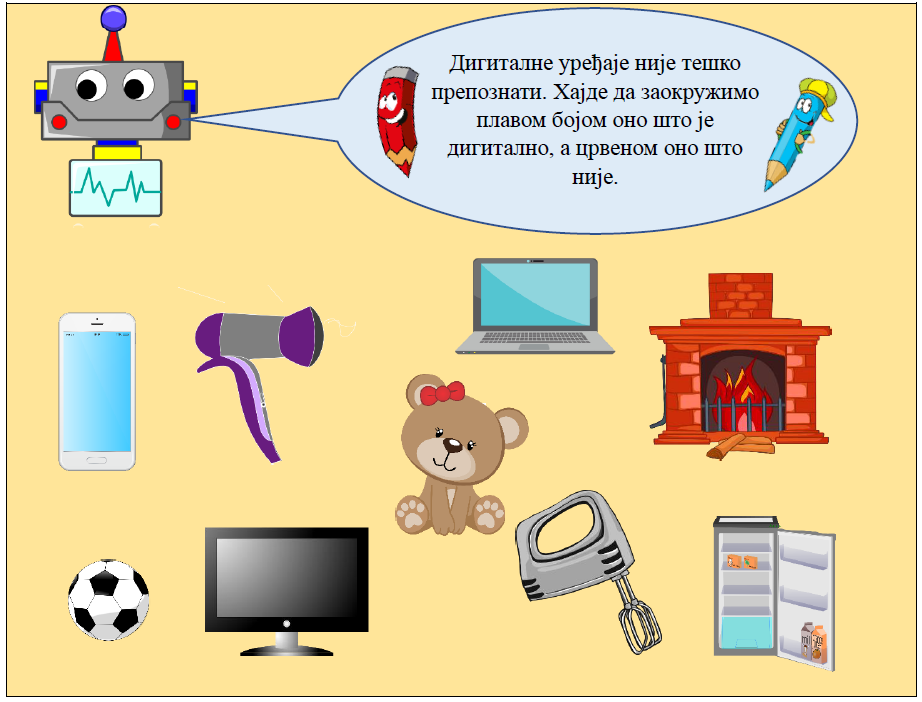 ИСХОД:
​
препозна дигиталне од осталих уређаје.
Примјер задатка:
САДРЖАЈ

Дигитални уређаји у кући и школи (изглед и намјена)
ИСХОДИ:
​
разликује дигиталне уређаје у кући и школи;
објасни намјену дигиталних уређаја у кући и школи;
самостално или уз помоћ, рукује  одређеним дигиталним уређајима.
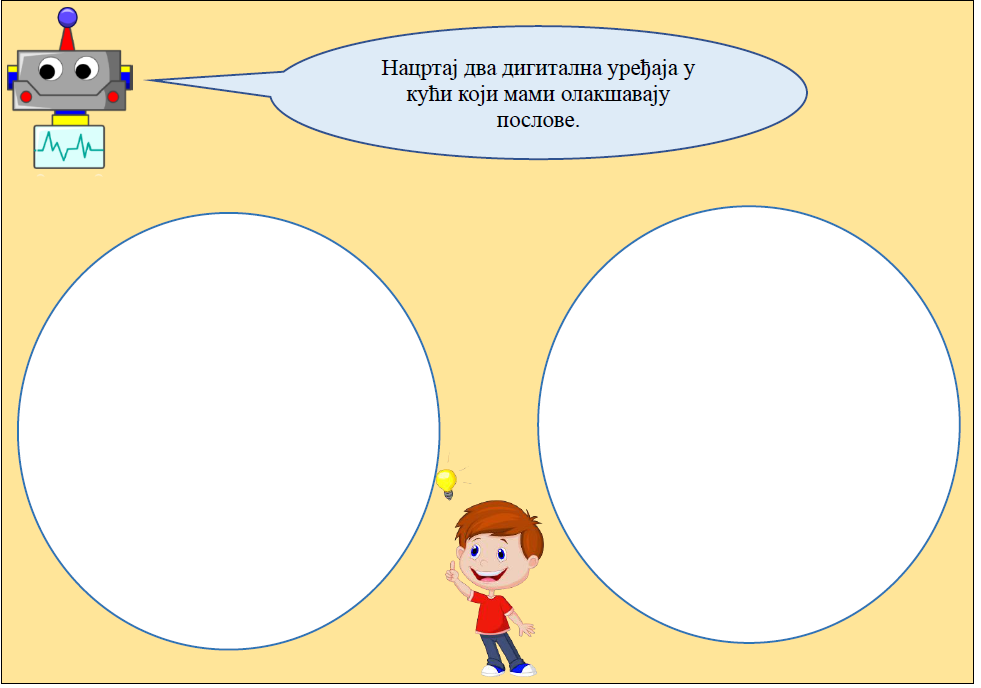 Примјер задатка:
САДРЖАЈ
Дигитални уређаји за игру, забаву, учење и рад (изглед и намјена)
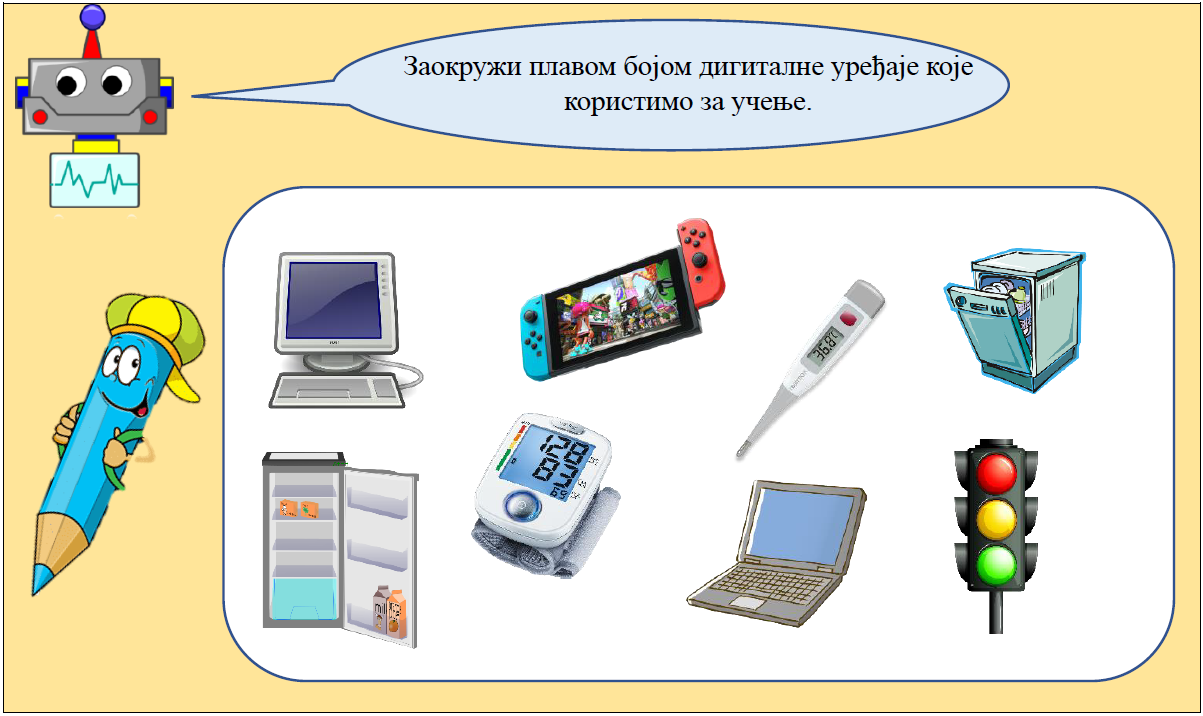 ИСХОДИ:
​
разликује дигиталне уређаје за игру и забаву од дигиталних уређаја за учење и рад;
опише изглед дигиталних уређаја за игру, забаву, учење и рад.
Примјер задатка:
САДРЖАЈ
Дигитални уређаји у различитим занимањима
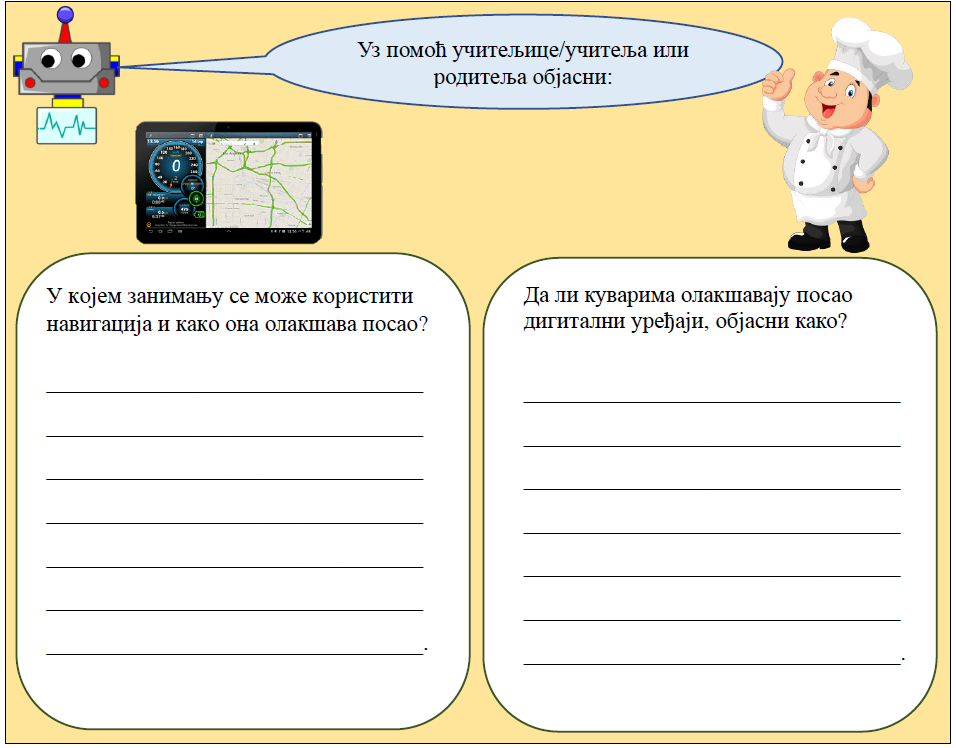 ИСХОД:
​
препозна занимања у којим дигитални уређаји олакшавају обављање послова.
Примјер задатка:
САДРЖАЈ
Паметни дигитални уређаји
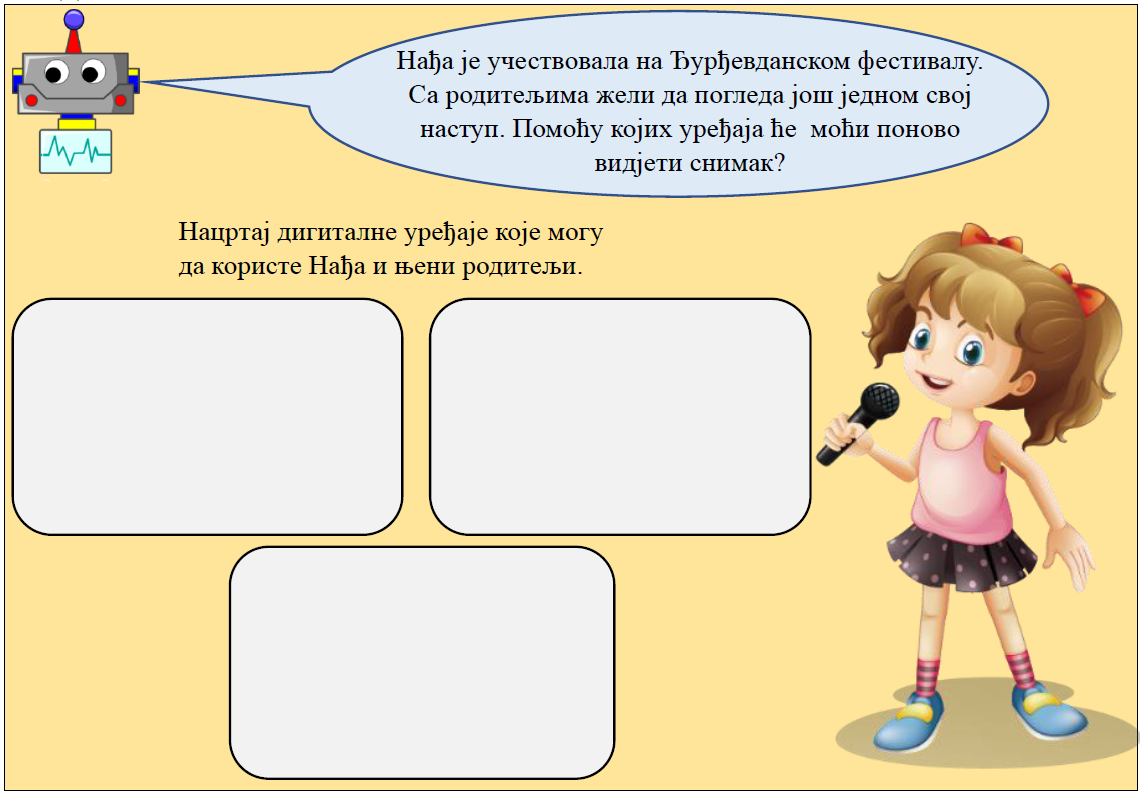 ИСХОДИ:
​
препозна паметне дигиталне уређаје (телефон, таблет, сат и телевизор);
наведе карактеристике „паметног“ дигиталног уређаја;
разликује намјену паметних дигиталних уређаја.
Примјер задатка:
САДРЖАЈ
Креативно изражавање дигиталним уређајима
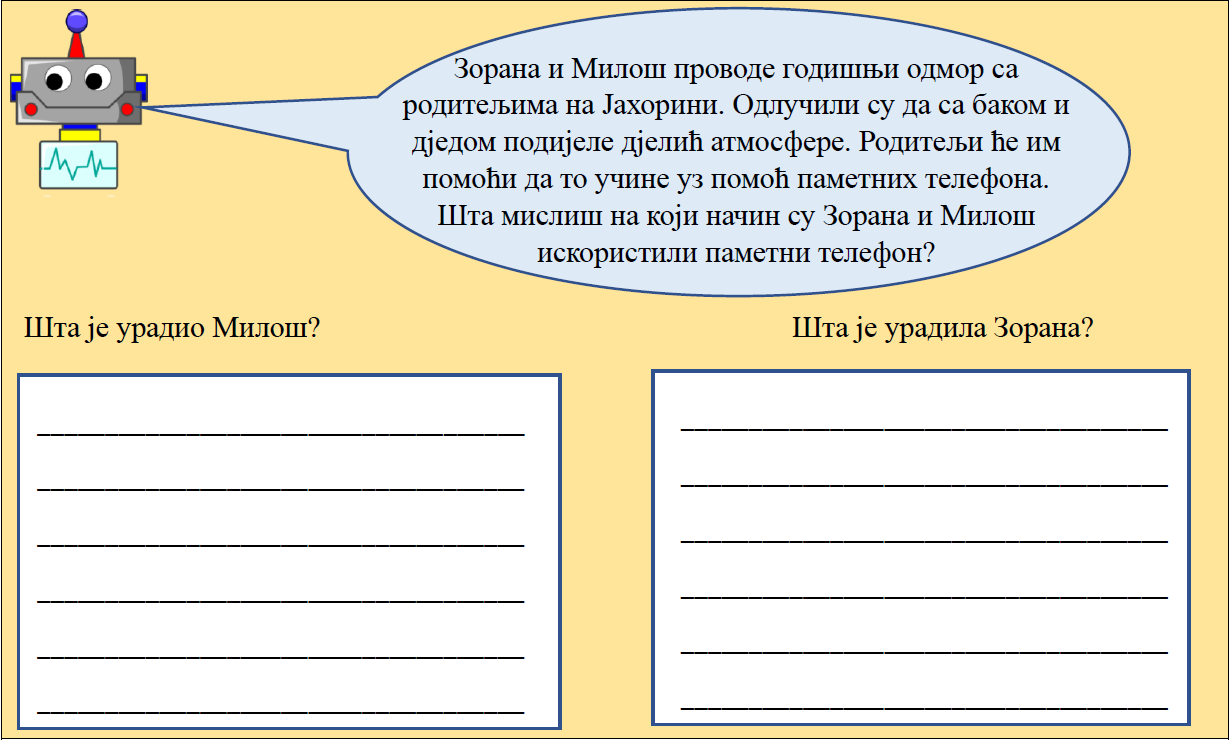 ИСХОДИ:
​
предложи начин креативног изражавања дигиталним уређајима;
користи неке од паметних дигиталних уређаја за израду и/или репродукцију аудио записа, видео записа, фотографија.
Примјер задатка:
САДРЖАЈ
Штампани и дигитални уџбеници
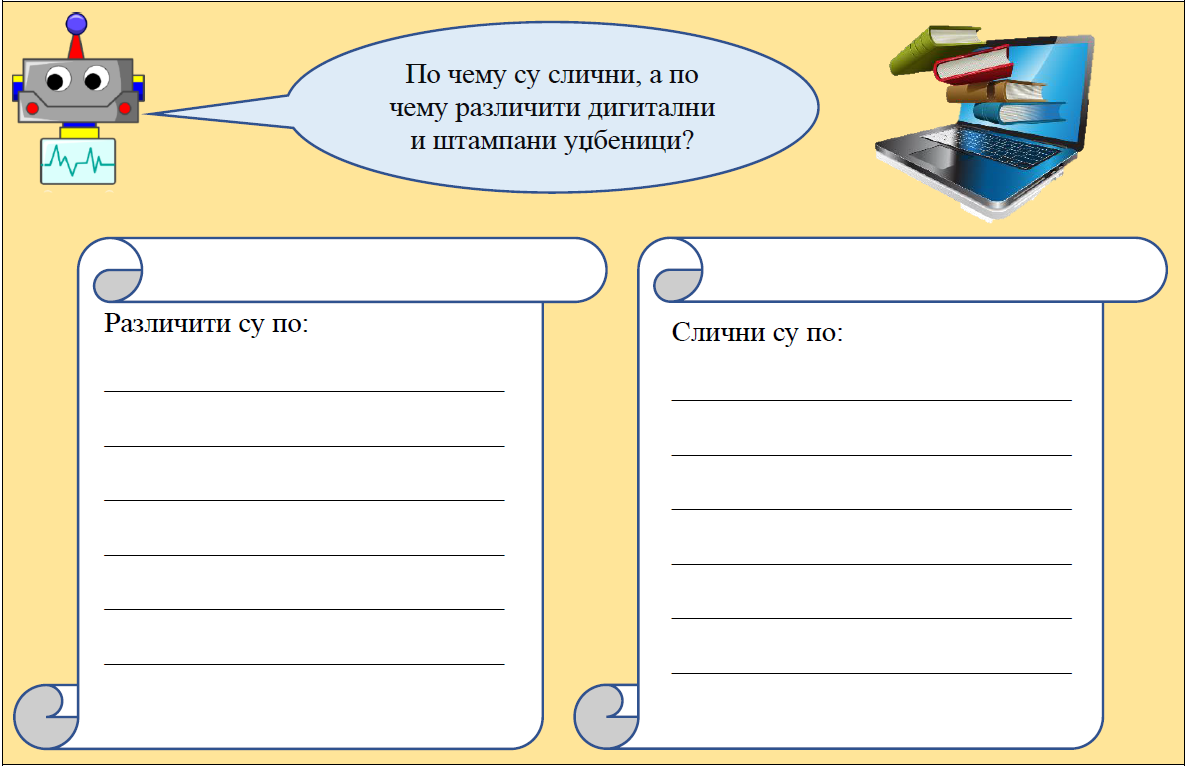 ИСХОДИ:
​
препознаје дигитални уџбеник;
уочи разлике и сличности између штампаног и дигиталног уџбеника;
користи дигиталне уџбенике за учење (самостално и/или уз помоћ наставника).
Примјер дигиталног материјала уз уџбеник:
Математика за 2. разред основне школе (zunsrs.com)
Примјер задатка:
САДРЖАЈ
Комуникација посредством дигиталних уређаја и правила понашања
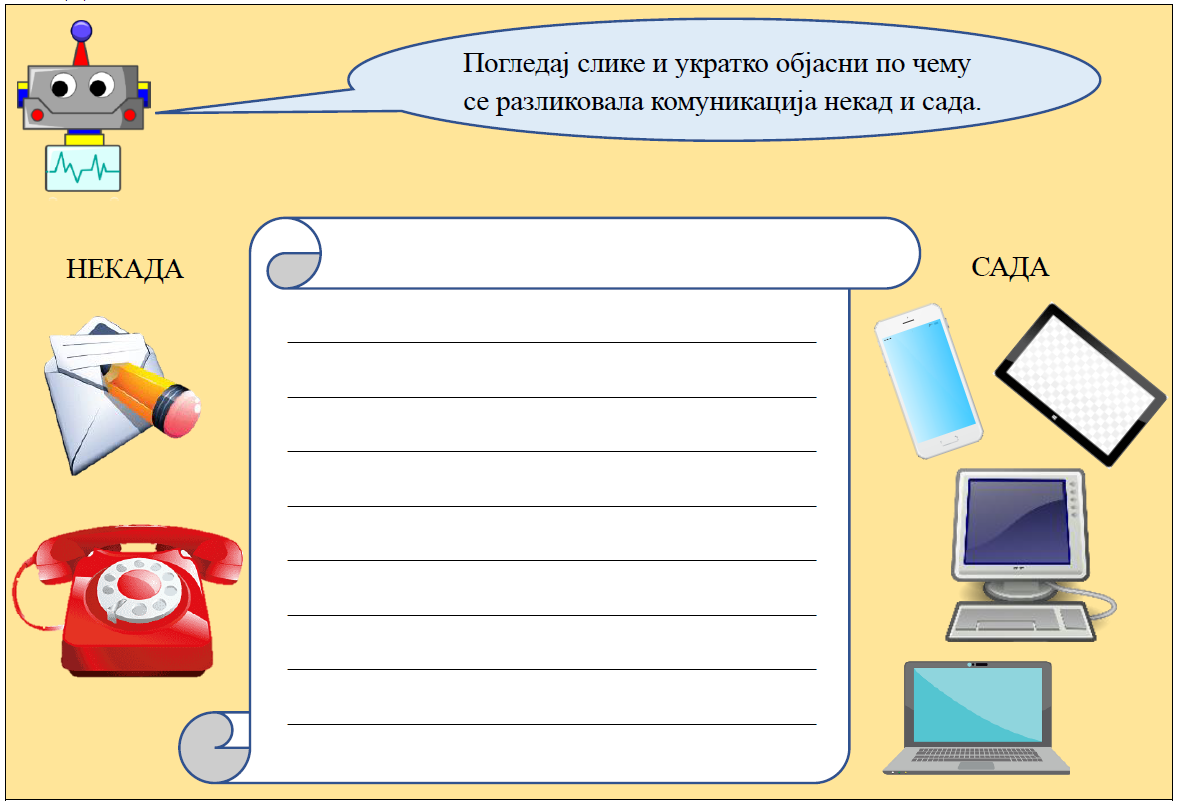 ИСХОДИ:
​
упореди традиционалне видове комуникације са комуникацијом посредством дигиталних уређаја;
препознаје дигитални текст, фотографију, анимацију, дигитални симбол (иконица), аудио и видео запис;
примјењује културно понашање у дигиталној комуникацији.
Примјер задатка:
САДРЖАЈ
Интернет и претраживање
ИСХОДИ:
​
самостално или уз помоћ претрaжује задати појам на интернету;
користећи кју-ар-код, самостално или уз помоћ посјети музеј, библиотеку, концерт или представу;
упознаје културну баштину уз помоћ дигиталних уређаја.
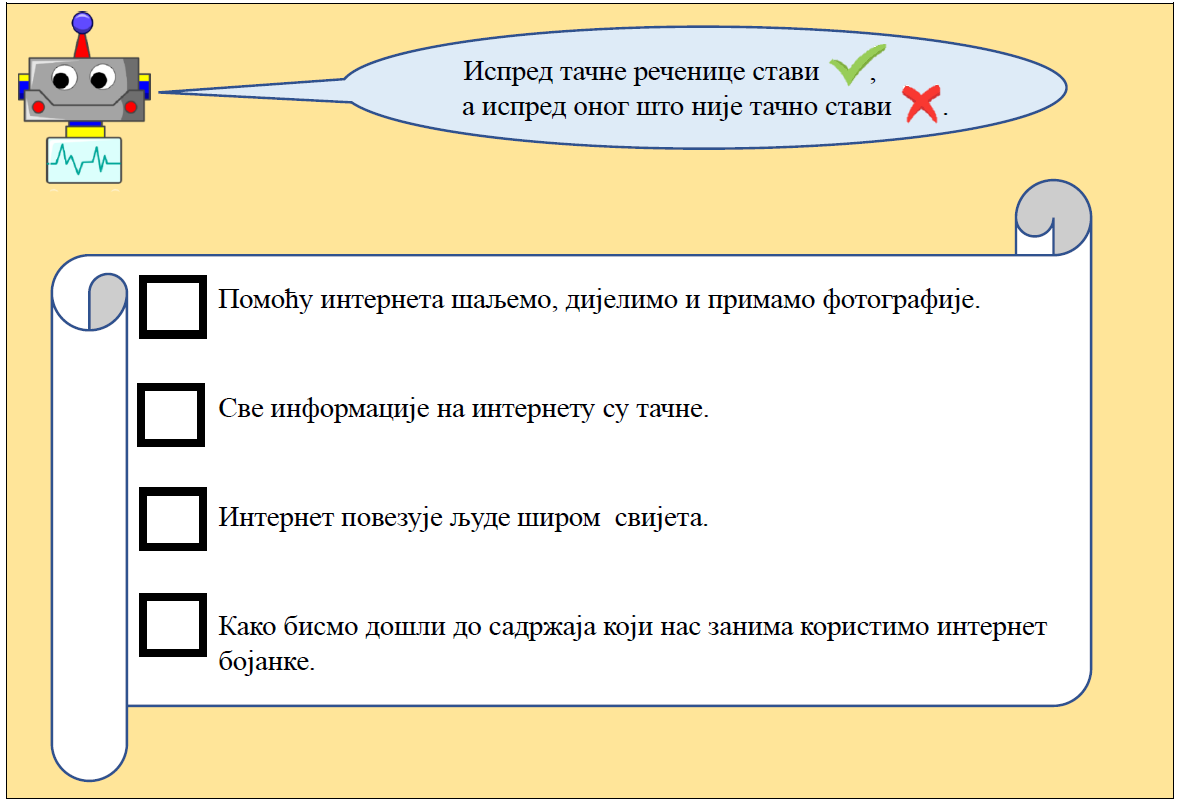 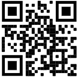 Примјер задатка:
кју-ар-код
Провјерити ниво предзнања ученика о дигиталним уређајима:
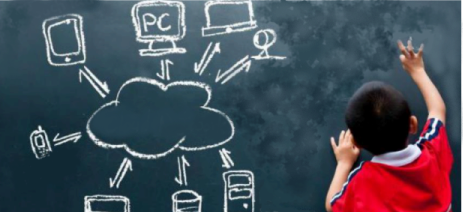 кроз разговор или путем креираних различитих образовних ситуација
оспособљавање за правилно и безбједно коришћење дигиталних уређаја и интернета;
развијање правилних здравствених навика приликом коришћења дигиталних уређаја.
ПОСЕБНИ ЦИЉЕВИ
БЕЗБЈЕДНО КОРИШЋЕЊЕ ДИГИТАЛНИХ УРЕЂАЈА
оспособљавање за правилно и безбједно коришћење дигиталних уређаја и интернета;
развијање правилних здравствених навика приликом коришћења дигиталних уређаја.
БЕЗБЈЕДНО КОРИШЋЕЊЕ ДИГИТАЛНИХ УРЕЂАЈА
Дигитални уређаји и здравље 
Заштита личних података
Интернет бонтон
Права и обавезе у дигиталном свијету
Безбједност у дигиталном свијету
Заштита дигиталних уређаја и безбједно одлагање дигиталног отпада
САДРЖАЈ
Дигитални уређаји и здравље
ИСХОДИ:
препознаје  опасности по здравље због прекомјерног или неправилног коришћења дигиталних уређаја;​
објасни штетност дуготрајног коришћења рачунара, телефона, таблета или паметног телевизора;​
закључи који разлози могу довести до умора током рада на дигиталним уређајима.
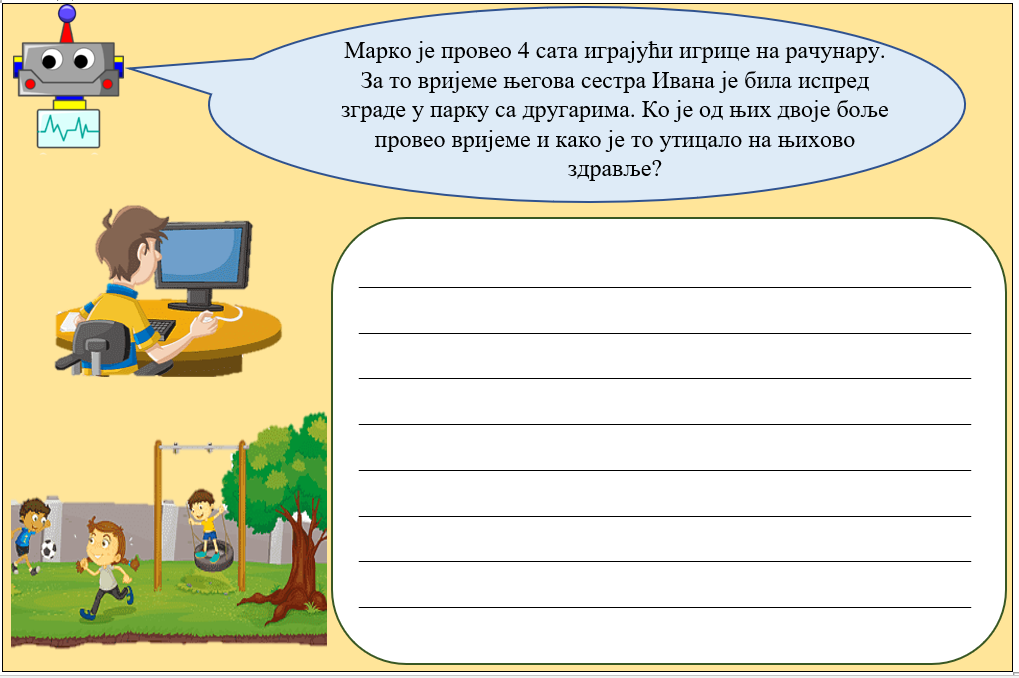 Примјер задатка:
Дигитални уређаји и здравље
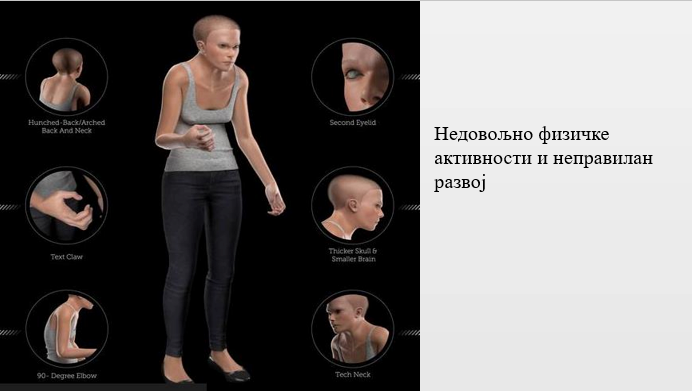 САДРЖАЈ
Заштита личних података
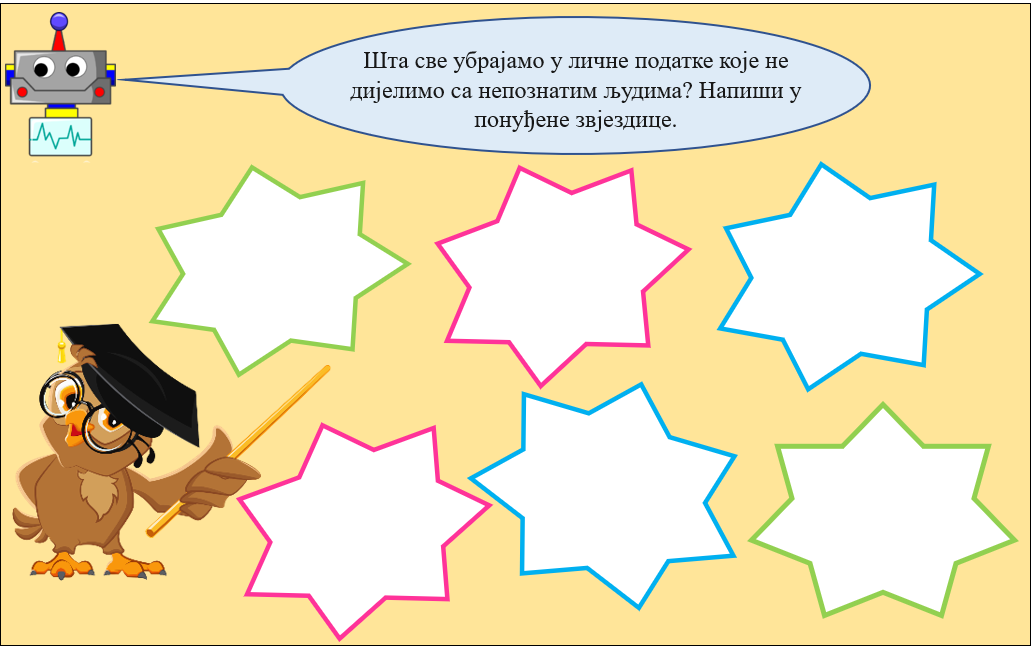 ИСХОДИ:
​наброји личне податке које не смије дијелити (име и презиме, адреса, број телефона, датум рођења, школа и разред, подаци о родитељима);
oбјасни важност чувања личних података;
одговорно користи свој лични и дигитални идентитет.
Примјер задатка:
САДРЖАЈ
 Интернет бонтон
ИСХОДИ:
наведе правила лијепог и пристојног понашања; 
разликује примјерену и увредљиву поруку;
пристојно одговара на поруку.
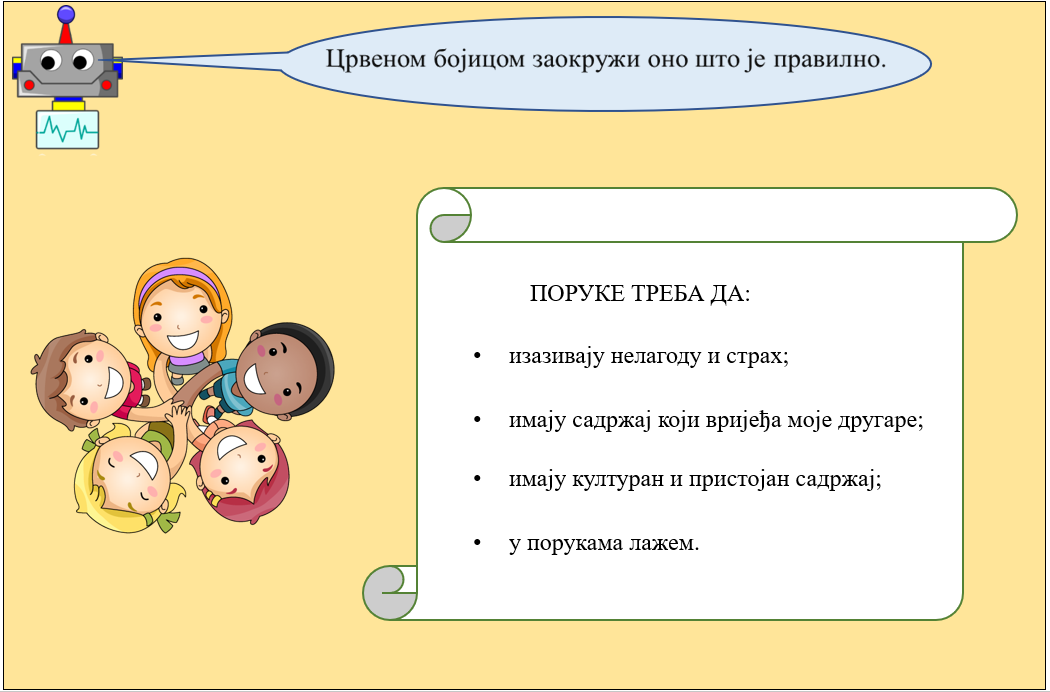 Примјер задатка:
САДРЖАЈ

Права и обавезе у дигиталном свијету
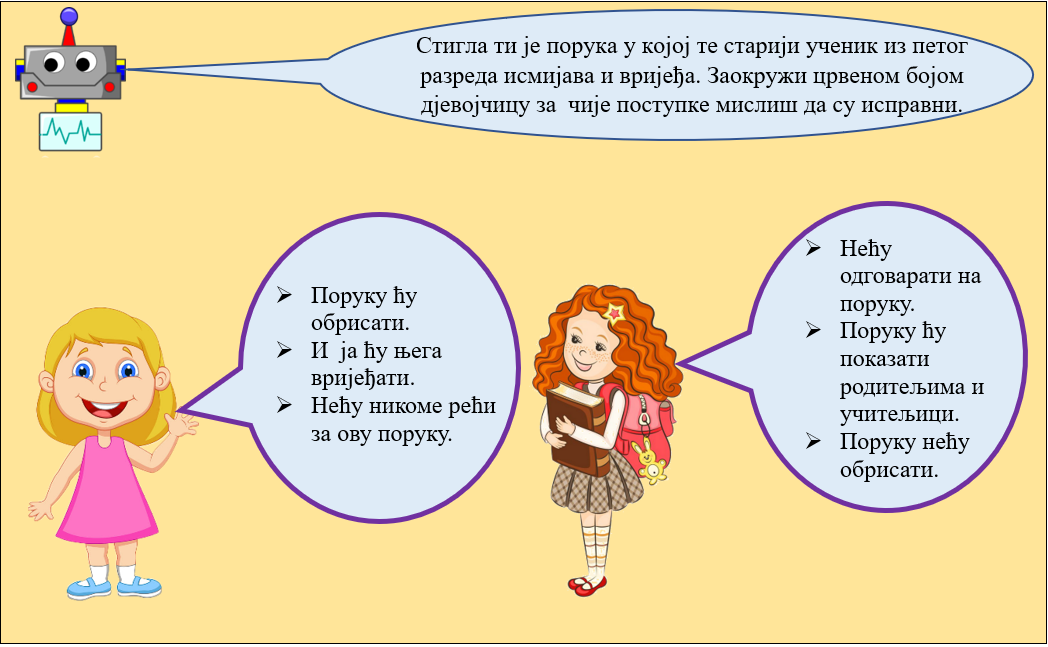 ИСХОДИ:
именује права и обавезе у дигиталном свијету;
поштује своја и туђа права и обавезе.
Примјер задатка:
САДРЖАЈ 
Безбједност у дигиталном свијету
ИСХОДИ:
наведе могуће опасности у дигиталном свијету;
именује особе (родитељи/учитељи) или институције којима се треба обратити у случају контакта са непримјереним садржајем или непознатим, злонамјерним особама или особама које комуницирају на неприхватљив начин;
примјењује правила безбједног понашања у дигиталном свијету.
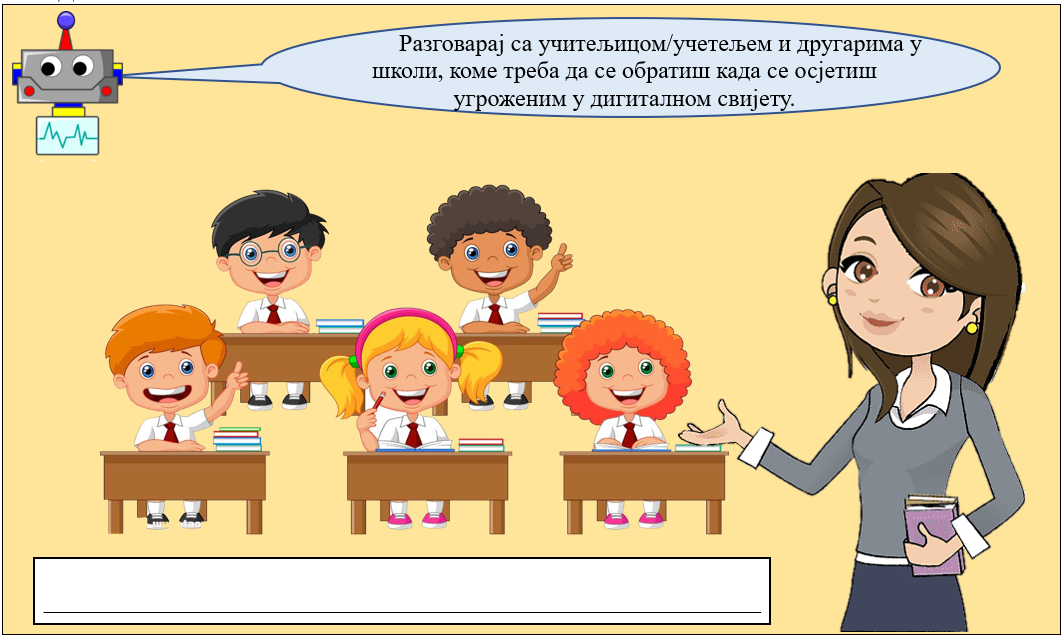 Примјер задатка:
https://djecanainternetu.com.
САДРЖАЈ
Заштита дигиталних уређаја и безбједно одлагање дигиталног отпада
ИСХОДИ:
наведе основне препоруке за руковање дигиталним уређајем на одговоран начин (заштита од топлоте, хладноће, прашине, течности и слично);​
анализира важност правилног одлагања електронског отпада у циљу очувања здраве животне средине;​
упореди важност правилног одлагања електронског отпада у односу на загађење животне средине.
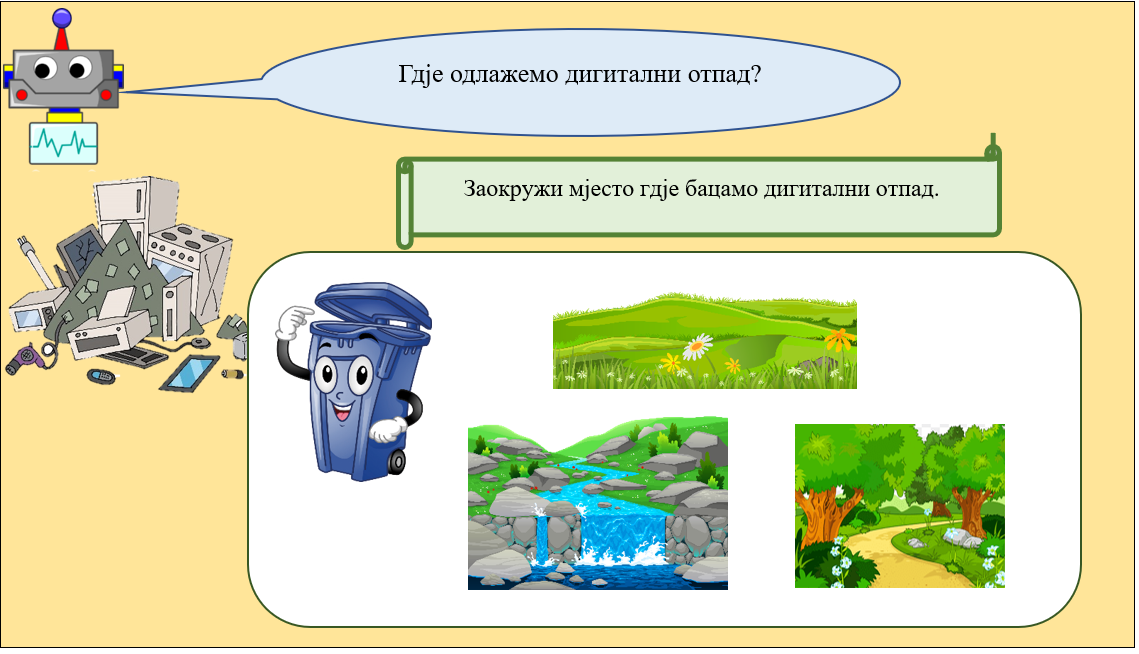 Примјер задатка:
Алгоритамски начин размишљања
Разлагање проблема на мање цјелине

Ријеши проблем - корацима до циља

Уочавање и исправљање грешака у алгоритму

Мој алгоритам
оспособљавање за правилно и безбједно коришћење дигиталних уређаја и интернета;
развијање правилних здравствених навика приликом коришћења дигиталних уређаја.
ПОСЕБНИ ЦИЉЕВИ
Алгоритамски начин размишљања
развијање логичког начина размишљања и рјешавања задатака по принципу корак по корак;
оспособљавање за рјешавање логичких задатака, њихову анализу и исправљање грешака;
развијање самопоуздања и сигурности приликом рјешавања логичких задатака.
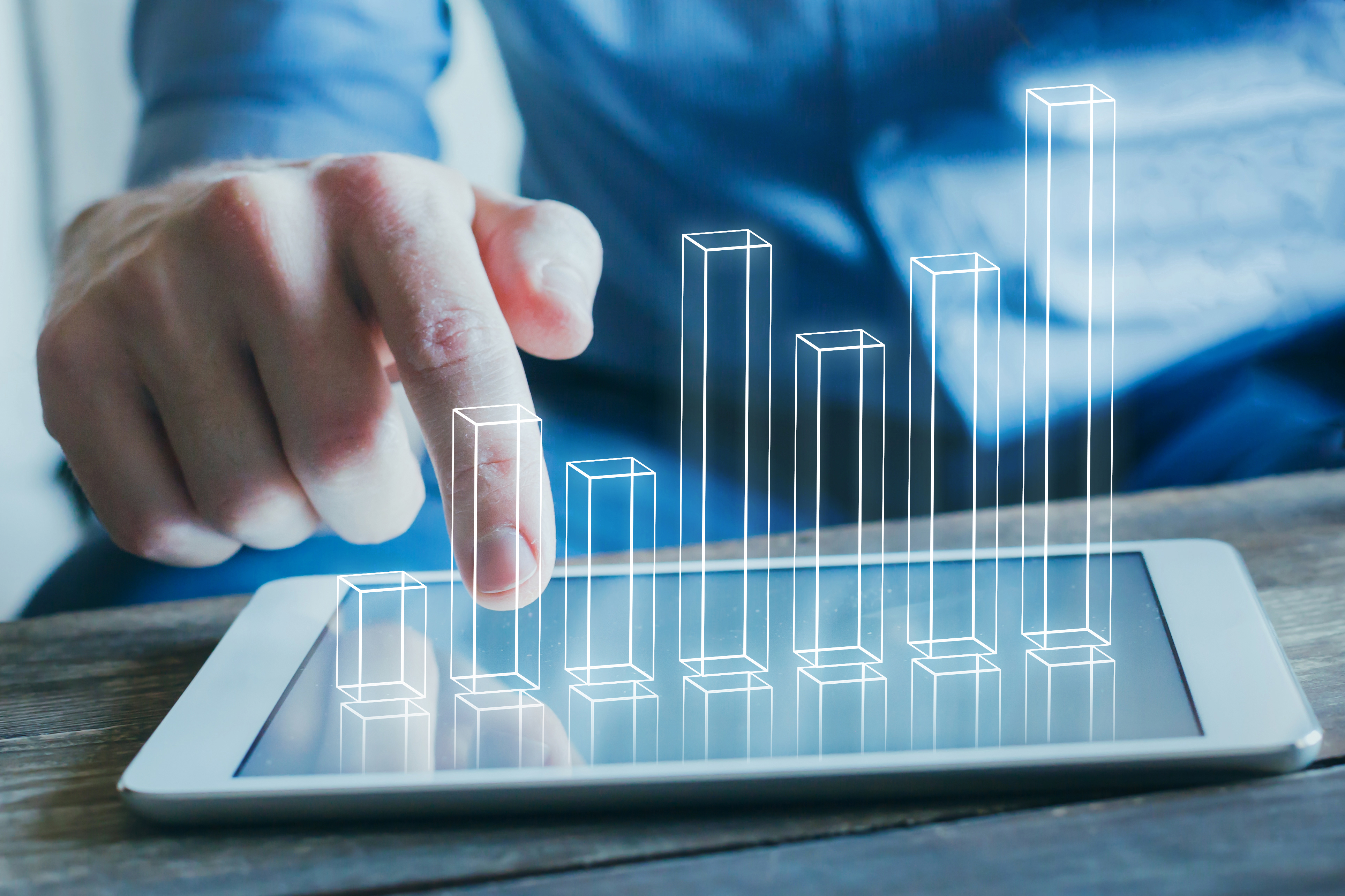 МАЛИ РЈЕЧНИК НЕПОЗНАТИХ ПОЈМОВА
АЛГОРИТАМ
- упутство (опис) рјешавања неког проблема или задатка кроз низ корака који воде до рјешења.
АЛГОРИТАМСКО РАЗМИШЉАЊЕ
- рјешавање проблема (задатака) рашчлањивањем на његове саставне дијелове, креирање корака и проналажење узајамне везе који воде до рјешања.
СИМБОЛ
- знак, ознака за неки појам.
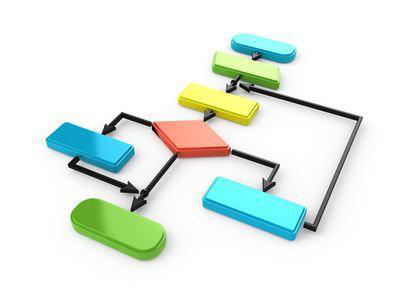 28
АЛГОРИТАМ
- упутство (опис) рјешавања неког проблема или задатка кроз низ корака који воде до рјешења.
Како ријешити проблем?
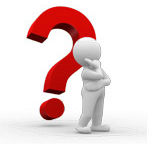 Дефинисати проблем
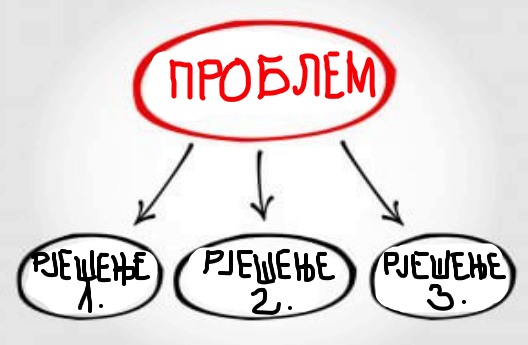 Осмислити алтернативна рјешења проблемa
Процјена алтернативних рјешења
Примјена рјешења и праћење реализације
29
ПРОБЛЕМ
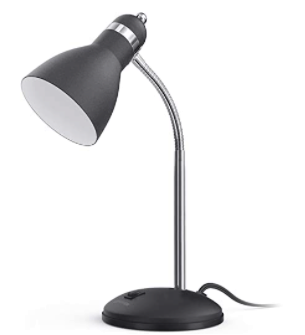 Лампа не ради!
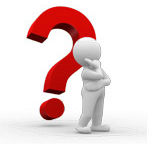 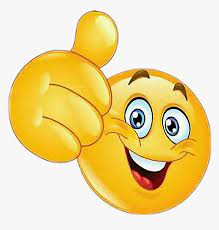 НЕ!
Да ли је лампа прикључена за струју?
Прикуључи лампу!
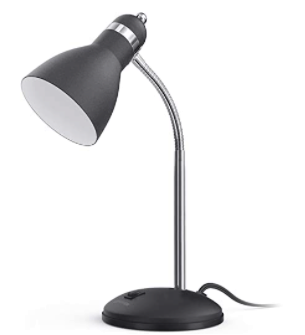 ДА!
ЈЕСТЕ!
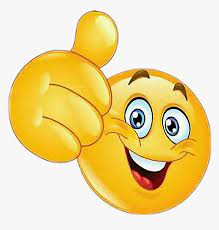 Замијени сијалицу!
Да ли је прегорјела сијалица?
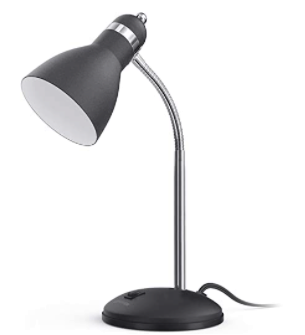 НЕ!
ЗВАТИ МАЈСТОРА
КУПИ НОВУ ЛАМПУ
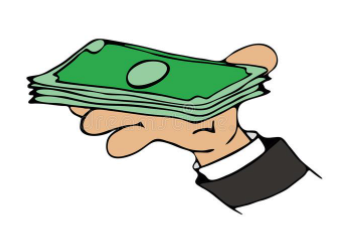 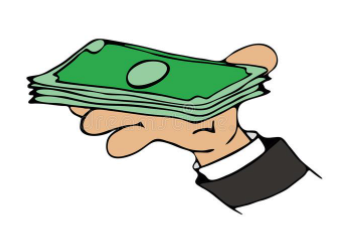 30
Чему све ово? Зашто нам је ово потребно?
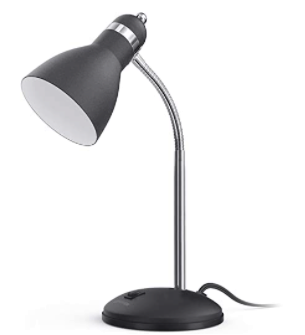 Алгоритамско мишљење је процес развоја алгоритма или формула којим се долази до рјешења одређеног проблема, до проналажења неких одговора или израде задатка.
Алгоритамско размишљање је процес у којем ученици размишљајући корак по корак, долазе до рјешења одређених проблема.
Алгоритамско размишљање је основа компјутерске науке и процеса развоја кода и програмских апликација.
Овакав приступ аутоматизује процес рјешавања проблема креирањем низа систематских, логичких  корака.
31
Дефинисање проблема
Одлазак на пут
Припрема за одлазак у школу
Примјери...
Припрема ручка
Шта је то што нам је познато? (чињенице, информације)
одредиште
план пута
временске прилике
биљешка са списком за паковање...
распоред часова за дан
начин одласка 
временске прилике
одјећа и обућа
оброк
врста је ручка
потребне намирнице
списак намирница које недостају
Обрада познатих информација
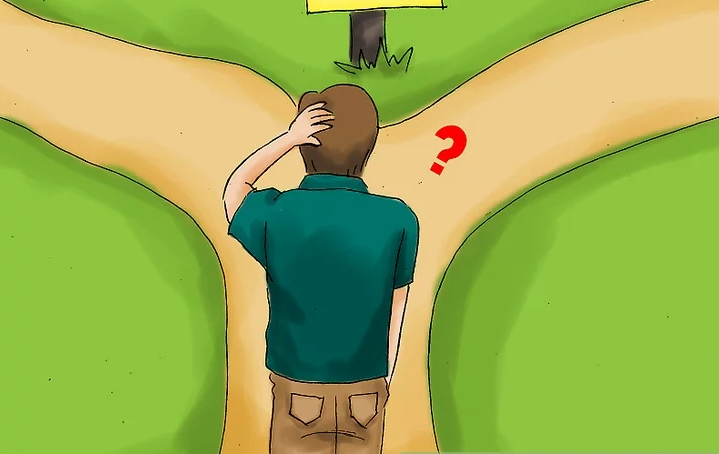 32
Могућа рјешења проблема
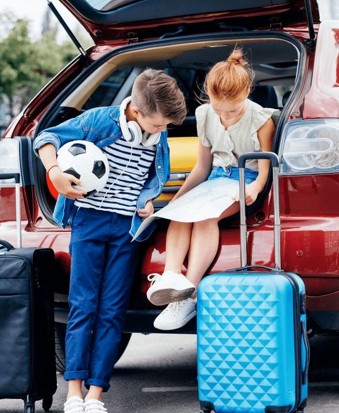 Проблем: Одлазак на пут
Крајњи циљ: Гостовање
Дестинација - Београд
Специфичности пута: превозно средство (провјера исправности), вријеме поласка, резервације, документа, дужина путовања, финансијска страна (путни трошак)...
Временске прилике током путовања и приликом доласка на дестинацију
Списак неопходних ствари за пут: кофер, гардероба, обућа, прибор за хигијену,...
Друге могућности и процјена алтернативних рјешења у односу на циљ...
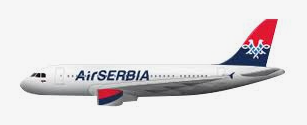 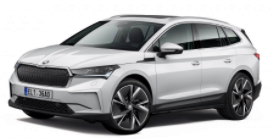 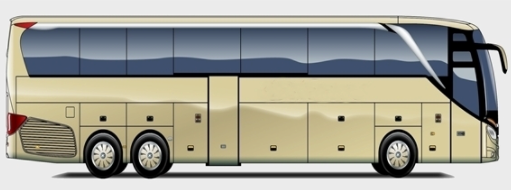 Израдити прецизан план уз максимално превазилажење могућих погрешних корака...
Примјена плана (одлазак на пут) и провјера у односу на очекивано...
33
Развојем алгоритамског начина размишљања развијамо вјештину рјешавања проблема, постепеност у раду, организованост и фокусираност.
Алгоритамски задаци су свуда око нас.
До рјешења комплекснијег задатка или проблема доћи ћемо тако што ћемо га раставити на низ једноставнијих међусобно повезаних дијелова.
Алгоритамски начин размишљања
На тај начин рјешавање проблема чинимо ефикаснијим и бржим, те развијамо моделе чијим усвајањем подстичемо ефикасност у раду или учењу.
Развијање алгоритамског начина размишљања подстичемо тимским радом кроз игру и истраживање, креативност. Алгоритамска писменост је цјеложивотна вјештина.
34
Примјере за примјену алгоритма можемо пронаћи у свакодневном окружењу.
При изради алгоритма, потпуно је нормално да се појављују грешке и њиховим уочавањем ми у ствари учимо.  Алгоритамско размишљање и логика се развијају током читавог живота.
Алгоритамски начин размишљања
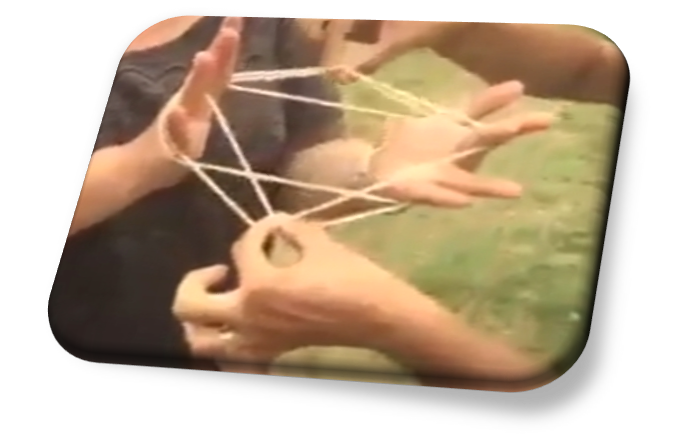 35
САДРЖАЈ
Разлагање проблема на мање цјелине
ИСХОДИ:

уочи кораке за рјешавање једноставног алгоритма;
анализира једноставан познати поступак/активност и предлаже кораке за његово спровођење;
објасни појам алгоритам као упутство за рјешавање проблема.
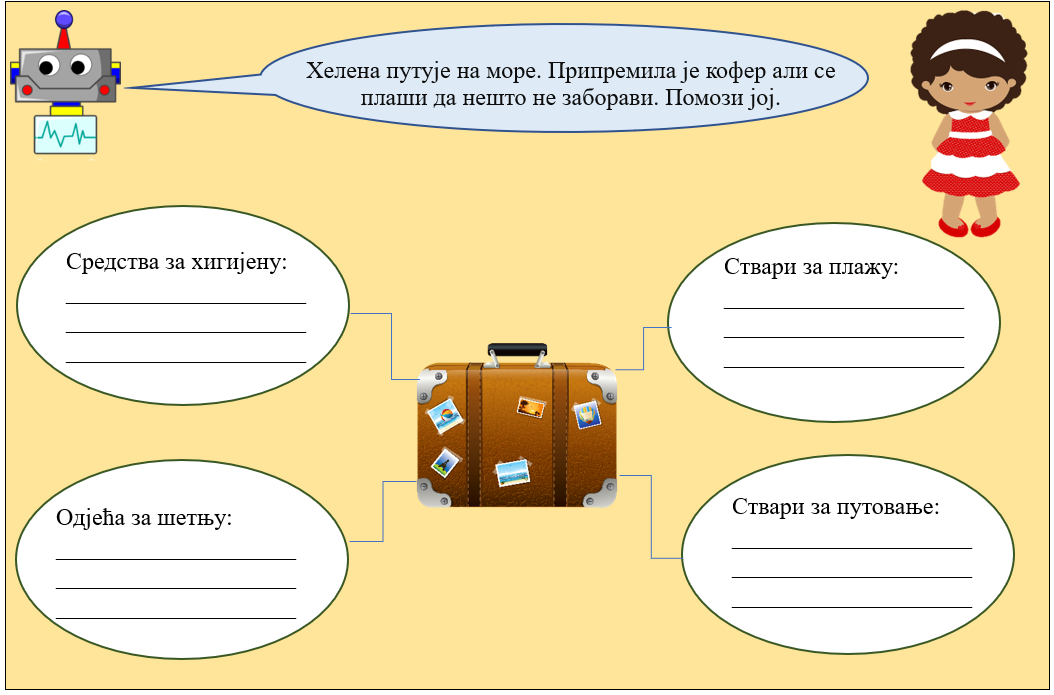 Примјер задатка:
36
Разлагање проблема на мање цјелине
Како у три корака ставити слона у фрижидер?
1. Отворити фрижидер.
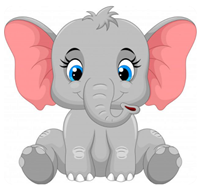 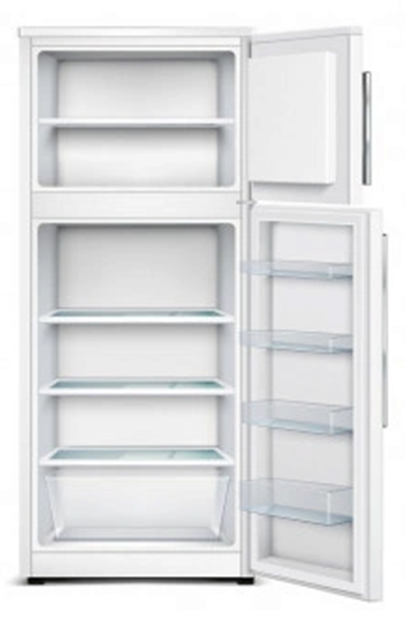 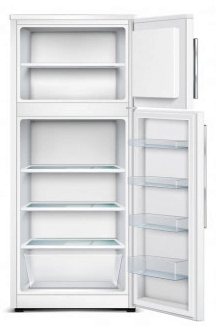 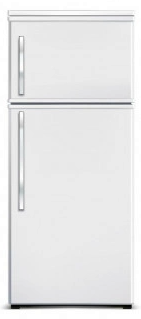 2. Ставити слона.
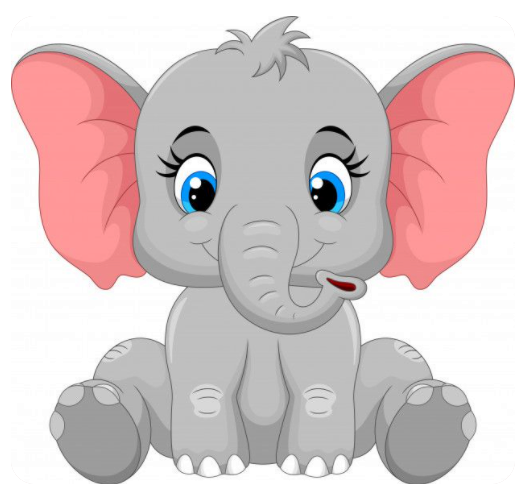 3. Затворити фрижидер.
37
САДРЖАЈ 
Ријеши проблем - корацима до циља
ИСХОДИ:

прати тачан редослијед корака за успјешно рјешавање задатка;
осмисли једноставан низ корака/алгоритам за рјешавање проблема;
протумачи симболе познатог/договореног значења и спроведе поступак описан њима.
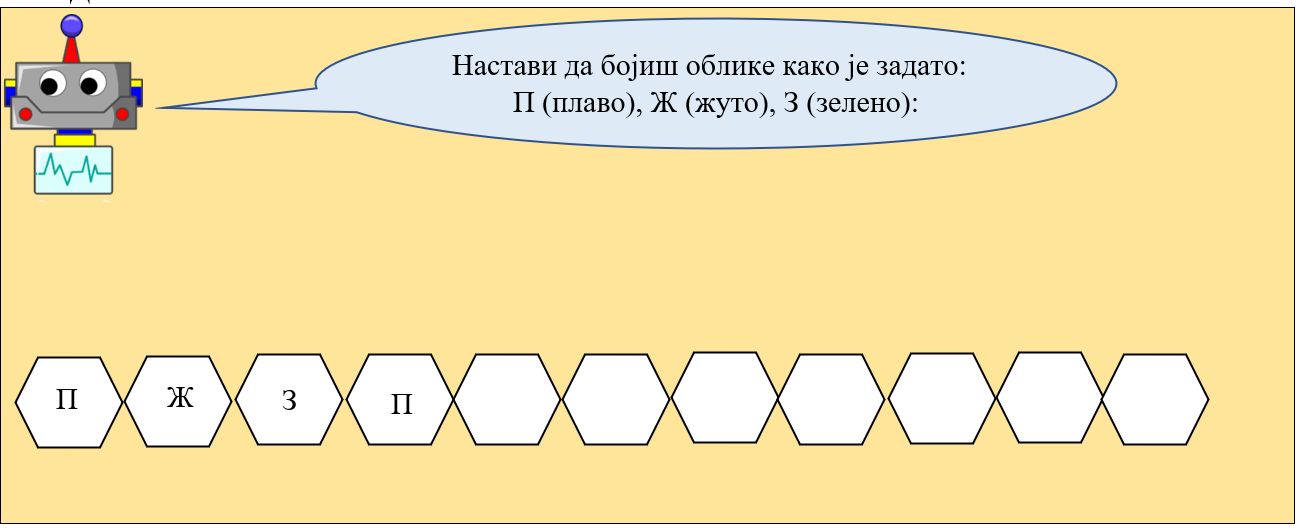 Примјер задатка:
38
Помози Маши да стигне до Меде.
Ријеши проблем - корацима до циља.
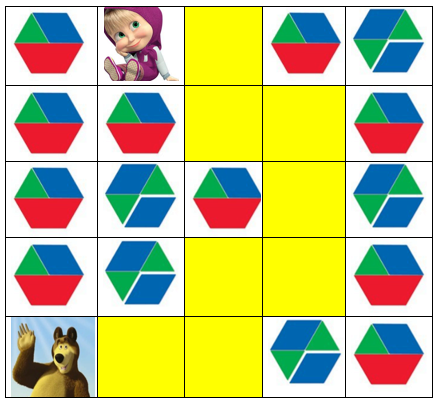 корак: доље
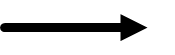 2. корак: десно
3. корак: доље
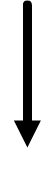 4. корак: доље
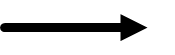 5. корак: лијево
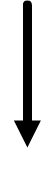 6. корак: доље
7. корак: лијево
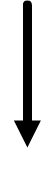 8. корак: лијево
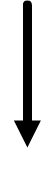 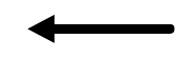 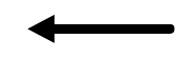 39
САДРЖАЈ 
Уочавање и исправљање грешака у алгоритму
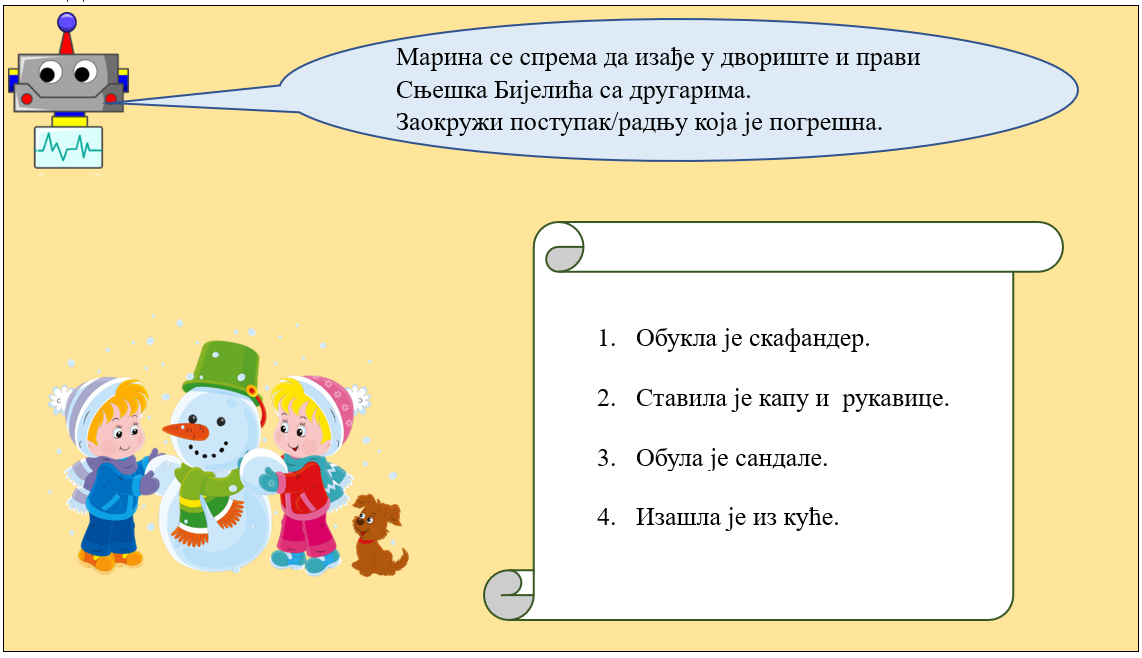 ИСХОДИ:
уочи непотребне/погрешне кораке за рјешење проблема;
уочи и исправи грешку у упутству/алгоритму које је дато симболима.
Примјер задатка:
40
Ана се враћала сама из центра града. Пут којим је кренула Ана је:
1. десно
Да ли је Ана на правом путу до своје куће?
Који корак је Ана направила погрешно?
2. доље
КУЋА
3. десно
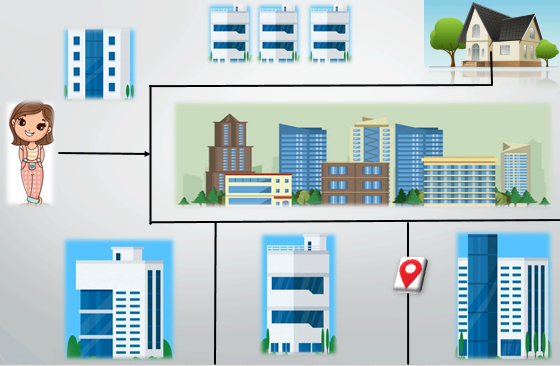 4. десно
5. доље
Корацима прикажи прави пут до Анине куће:
десно
2. горе
3. десно
41
САДРЖАЈ 
Мој алгоритам
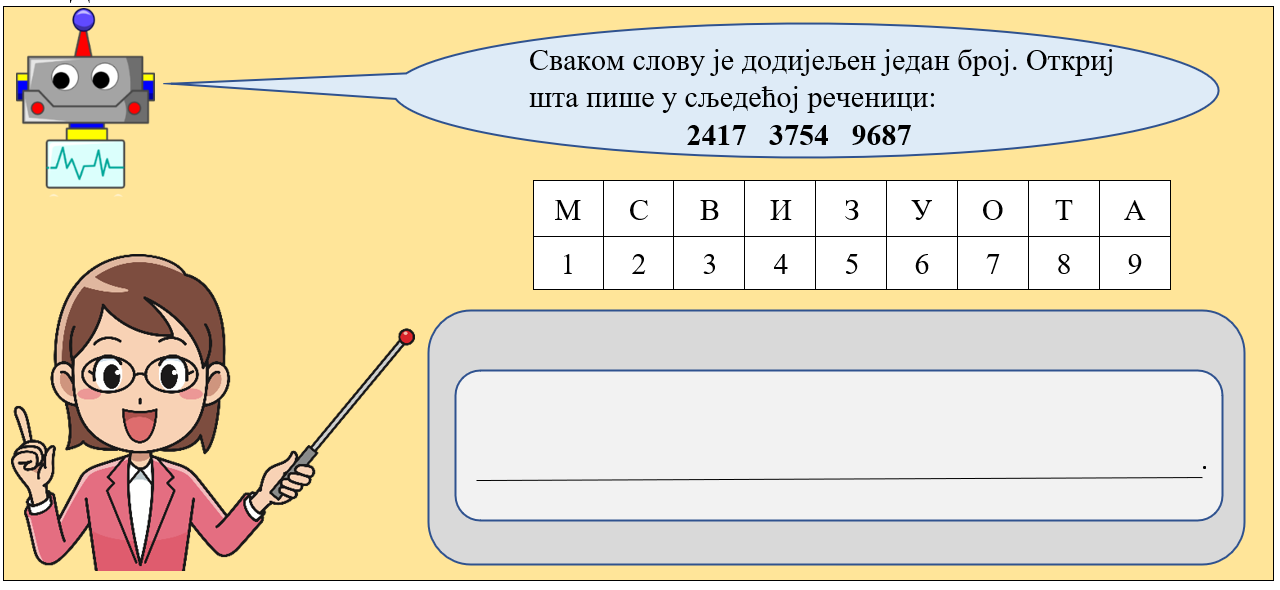 ИСХОДИ:
креира задатак и тумачи свој алгоритам;
провјери ваљаност свог рјешења и по потреби га исправи (самостално или сараднички).
СИМО ВОЗИ АУТО
Примјер задатка:
42
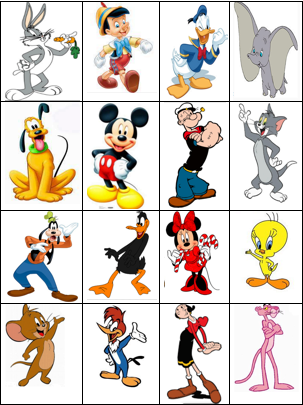 Прати кораке и откриј до кога ће те довести мачак Том и Ружичасти Пантер:
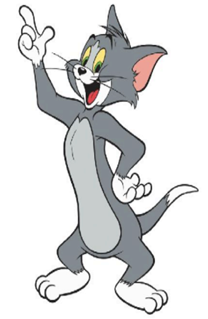 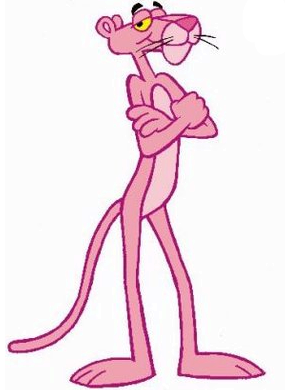 43
1.
2.
3.
4.
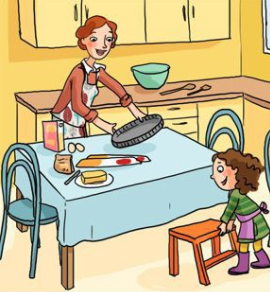 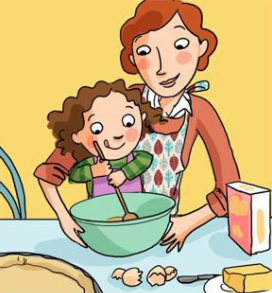 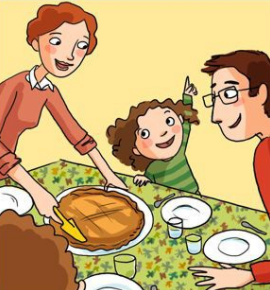 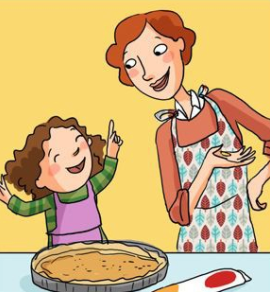 44
ХВАЛА НА ПАЖЊИ...
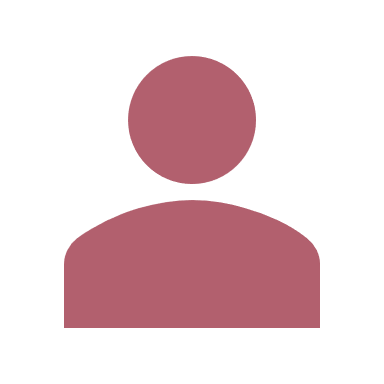 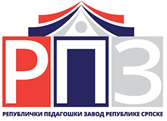 мр Милица Тителски
milica.titelski@skolers.org
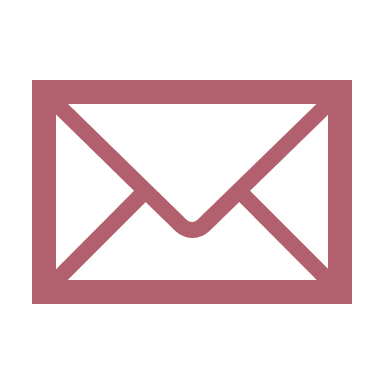 milica.titelski@rpz-rs.org
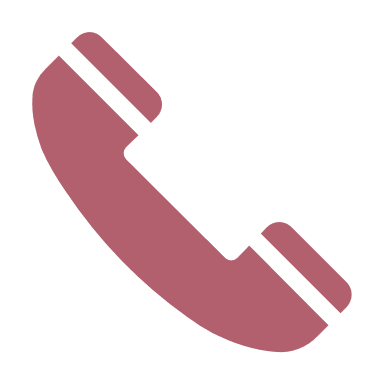 + 387 51 430 110
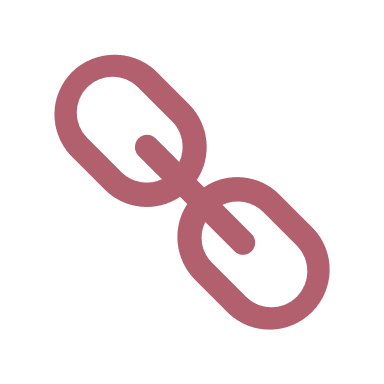 https://www.rpz-rs.org/